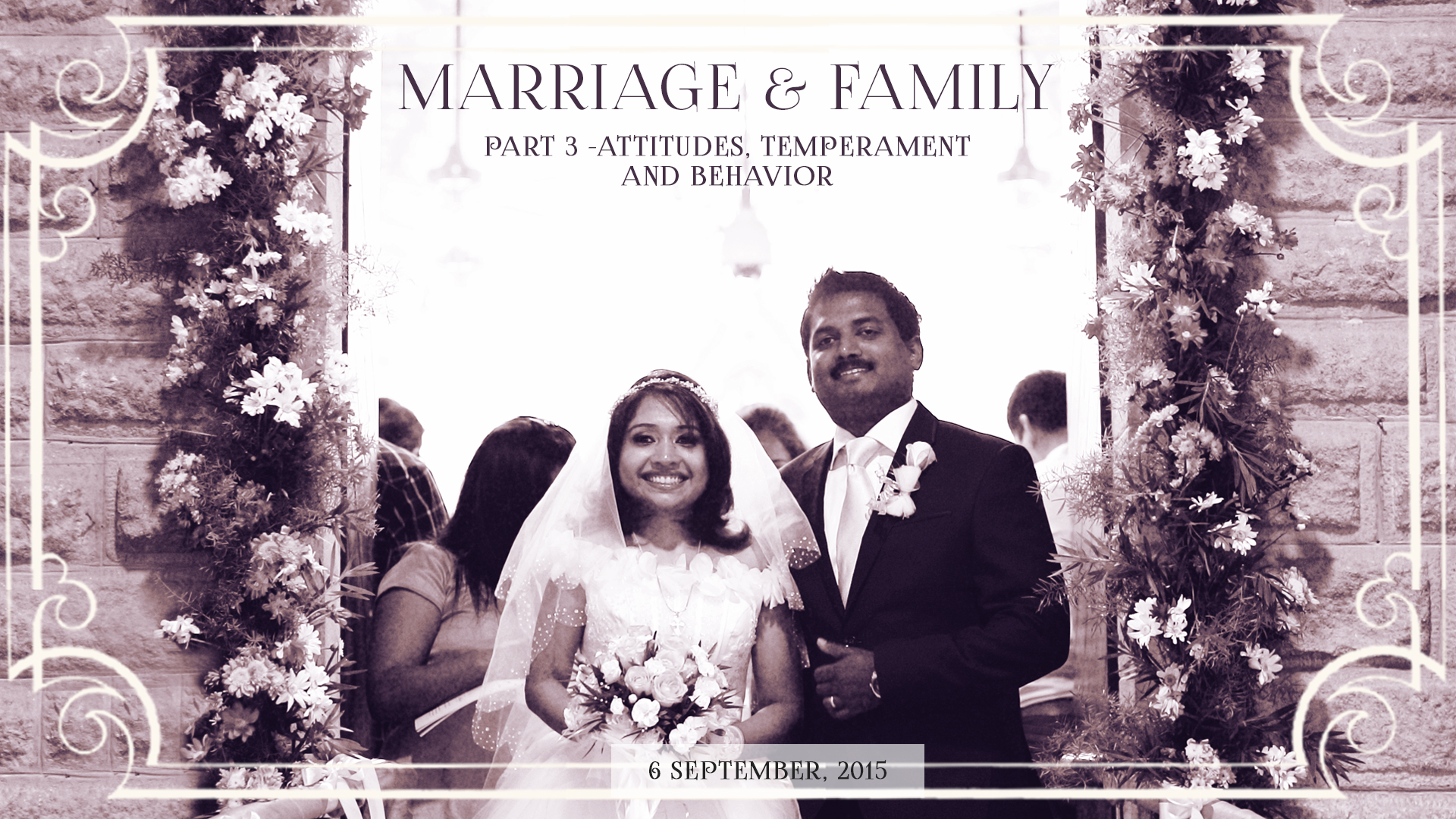 As we relate to each other, what we are predominantly encountering is the other person's attitudes, temperament and behavior being expressed in various situations.
When two individuals with different attitudes and temperament face the same situation, the way each one would THINK, PERCEIVE, ACT and COMMUNICATE would greatly differ.
In the context of marriage and family, 
this brings up two challenges:
1, Personal
2, Inter-Personal
we must face up to the fact that negative attitudes and behaviors can be detrimental to the marriage relationship
Christ-like Attitude
Christ-like Attitude
Philippians 2:3-5 (GNB)  
3 Don't do anything from selfish ambition or from a cheap desire to boast, but be humble toward one another, always considering others better than yourselves. 
4 And look out for one another's interests, not just for your own. 
5 The attitude you should have is the one that Christ Jesus had:
Christ-like Attitude
Philippians 2:3-5 (GNB)  
6 He always had the nature of God, but he did not think that by force he should try to remain equal with God. 
7 Instead of this, of his own free will he gave up all he had, and took the nature of a servant. He became like a human being and appeared in human likeness. 
8 He was humble and walked the path of obedience all the way to death--- his death on the cross.
Christ-like Attitude
Ephesians 5:20 (GNB)  
In the name of our Lord Jesus Christ, always give thanks for everything to God the Father.
Christ-like Attitude
1 Thessalonians 5:16 (GNB)
16 Be joyful always, 
17 pray at all times, 
18 be thankful in all circumstances. This is what God wants from you in your life in union with Christ Jesus.
Christ-like Attitude
Philippians 2:14-15 (GNB)
14 Do everything without complaining or arguing, 
15 so that you may be innocent and pure as God's perfect children,...
Christ-like Attitude
Philippians 4:4-8 (GNB)
4 May you always be joyful in your union with the Lord. I say it again: rejoice! 
5 Show a gentle attitude toward everyone. The Lord is coming soon. 
6 Don't worry about anything, but in all your prayers ask God for what you need, always asking him with a thankful heart. 
7 And God's peace, which is far beyond human understanding, will keep your hearts and minds safe in union with Christ Jesus.
Christ-like Attitude
Philippians 4:4-8 (GNB)
8 In conclusion, my friends, fill your minds with those things that are good and that deserve praise: things that are true, noble, right, pure, lovely, and honorable.
Christ-like Attitude
James 1:2-4
2 My brethren, count it all joy when you fall into various trials, 
3 knowing that the testing of your faith produces patience. 
4 But let patience have its perfect work, that you may be perfect and complete, lacking nothing. 

James 5:9 (GNB)  Do not complain against one another, my friends, so that God will not judge you. The Judge is near, ready to appear.
Christ-like Attitude
When you have a bad attitude 
you tend to see people and situations 
in the worst possible way. 

Negativity and pessimism taints everything you SEE, SAY and DO.
Christ-like Attitude
You attitude influences 
your EXPECTATION, 
your EXPERIENCE and 
your EXIT.
Christ-like Attitude
Negative attitudes and behaviors 
don't help us be Christ-like.
Christ-like Attitude
The Lord can change us – 
even our attitudes and behaviors
Spirit-Controlled Temperament
Spirit-Controlled Temperament
our temperament and personality, 
with its traits, strengths and weaknesses 
is a choice and can be developed.
Spirit-Controlled Temperament
We are to be filled with the Spirit.

This means that we as individuals, including our personalities and temperaments are to be so influenced by the Holy Spirit that we begin to express His nature and character.
Spirit-Controlled Temperament
When we are Spirit-filled (or "Spirit-controlled") our temperament and personality become characterized by these: 
LOVE (affection for others), 
JOY (exuberance about life), 
PEACE (serenity),  
PATIENCE (a willingness to stick with things),
Spirit-Controlled Temperament
KINDNESS (a sense of compassion in the heart), 
GOODNESS (desiring to bless others), 
FAITHFULNESS (loyal commitments), 
HUMILITY (not needing to force our way in life), 
SELF-CONTROL (able to marshal and direct our energies wisely).
Word-Governed Behavior
Word-Governed Behavior
John 14:15 (GNB) 
If you love me, you will obey my commandments.

2 Timothy 3:16-17 (GNB)
16 All Scripture is inspired by God and is useful for teaching the truth, rebuking error, correcting faults, and giving instruction for right living,
Word-Governed Behavior
Colossians 3:12-15 (GNB)
12 You are the people of God; he loved you and chose you for his own. So then, you must clothe yourselves with compassion, kindness, humility, gentleness, and patience. 
13 Be tolerant with one another and forgive one another whenever any of you has a complaint against someone else. You must forgive one another just as the Lord has forgiven you.
Word-Governed Behavior
1 Peter 3:7-11 (GNB)
7 In the same way you husbands must live with your wives with the proper understanding that they are more delicate than you. Treat them with respect, because they also will receive, together with you, God's gift of life. Do this so that nothing will interfere with your prayers. 
8 To conclude: you must all have the same attitude and the same feelings; love one another, and be kind and humble with one another.
Word-Governed Behavior
1 Peter 3:7-11 (GNB)
9 Do not pay back evil with evil or cursing with cursing; instead, pay back with a blessing, because a blessing is what God promised to give you when he called you. 
10 As the scripture says, "If you want to enjoy life and wish to see good times, you must keep from speaking evil and stop telling lies. 
11 You must turn away from evil and do good; you must strive for peace with all your heart.
Personal Transformation
Personal Transformation
#1, The power of the Cross
Personal Transformation
#2, My identity in Christ
Personal Transformation
#3, The renewing of my mind
Personal Transformation
#4, Walking in the Spirit
Relating To And Understanding My Spouse
I need to maintain Christ-like attitudes, Spirit-controlled temperament and Word-governed behavior when I relate to and understand my spouse.
Relating To And Understanding My Spouse
How do I need to change in the way I relate to my spouse?

Thoughts (What I think about my spouse)
Perceptions (How I view my spouse)
Action (What I do to and for my spouse)
Communication (What I say to and about my spouse)
Relating To And Understanding My Spouse
How do I need to change to better understand my spouse?

Thoughts (How do I better understand what he/she is really thinking and feeling?)

Perceptions (How do I better understand his/her point of view?)
Relating To And Understanding My Spouse
How do I need to change to better understand my spouse?

Action (How can I better understand his/her actions?)

Communication (How can I better understand what he/she is really saying?)
Relating To And Understanding My Spouse
I need to draw upon the power of the cross, the power of who I am in Christ, work on renewing my mind and walk in the Spirit, to see change and transformation in the way I relate (in my attitudes, temperament and behavior) to my spouse and the way I understand my spouse.
Relating To And Understanding My Spouse
I need to maintain Christ-like attitudes, Spirit-controlled temperament and Word-governed behavior when I relate to and understand my spouse.